Keep Your Eyes Focused on the ROCK!
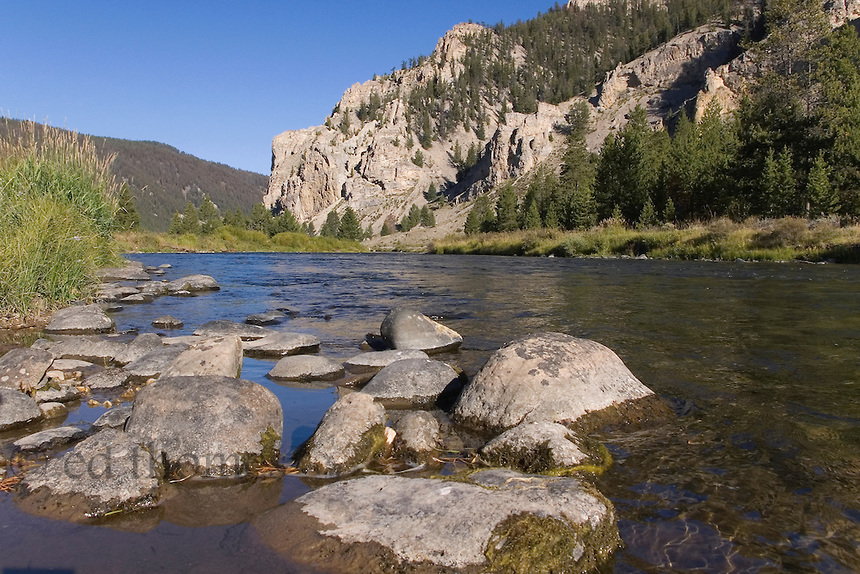 Hebrews 5:8-9
Introduction
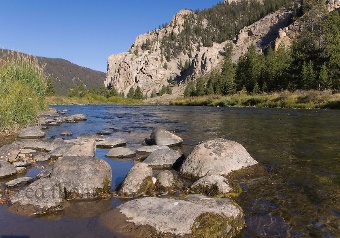 Life is filled with daily struggles
1 Peter 5:8
The Devil’s way
Stay focused
1 Corinthians 10:1-4
Hebrews 13:5-6
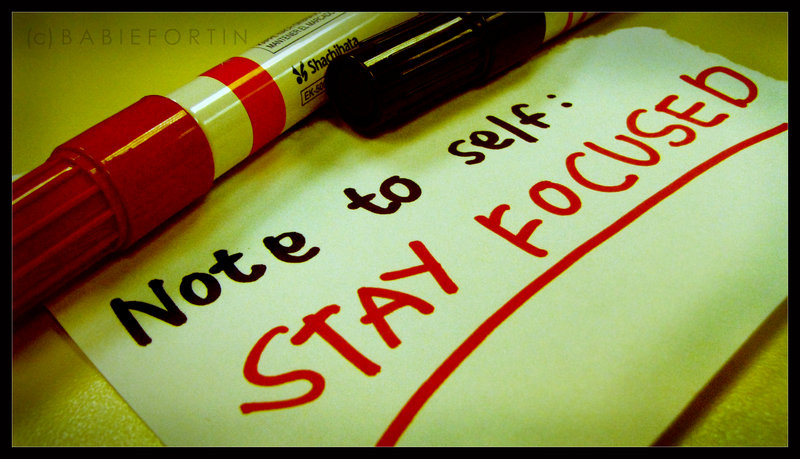 Never lose sight of Jesus – Remain faithful to Him!
Jesus Cares for Us
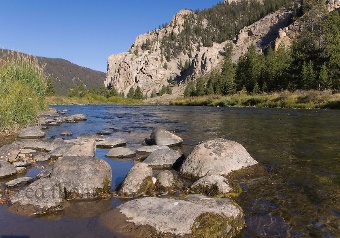 Cares that we are burdened with sin
Galatians 6:7-8
Cares that we labor with trials
Matthew 11:28-30
Cares that we not perish
Mark 4:38-4
2 Peter 3:9-14
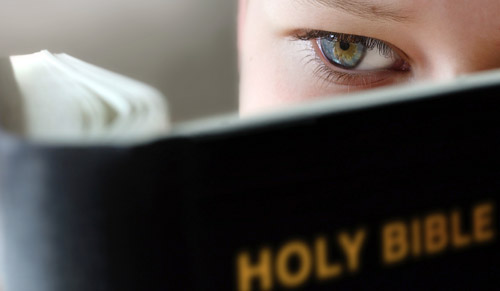 Keep focused on the rock of Jesus Christ!
Walk With Jesus
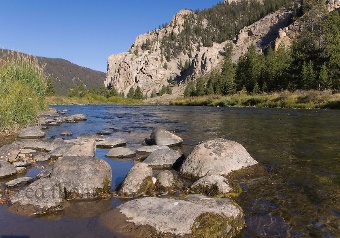 He wants us to stay focused
Walk in His truth
2 Timothy 2:15
Walk in His love
Romans 5:8
Matthew 5:43-48
Deny Ourselves
Matthew 16:24-27
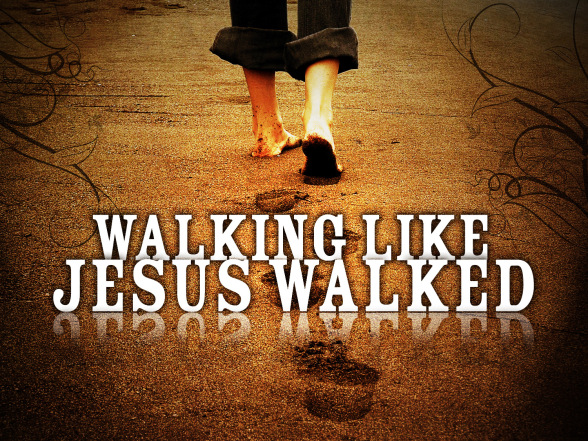 Walk With Jesus
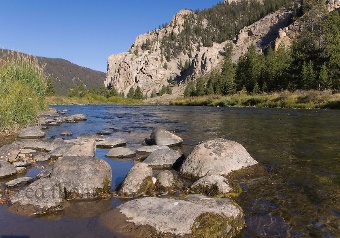 He wants us to stay focused
Follow His example
John 8:12
John 13:15
Obey His commandments
Mark 16:16
1 Peter 3:21
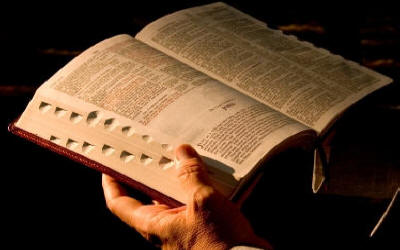 Five Facts About Jesus
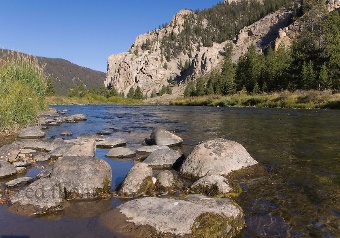 Jesus loves you!
Ephesians 5:1-2
Jesus died for you!
Galatians 2:20
Romans 5:6-8
In Jesus – free from condemnation!
Romans 8:1
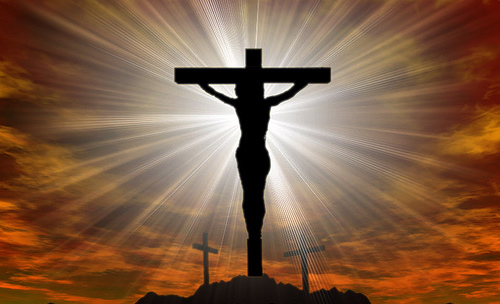 Five Facts About Jesus
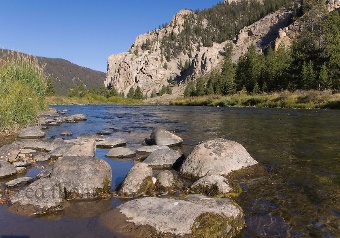 In Jesus – more than conquerors!
1 Corinthians 15:57
Must be baptized INTO Jesus!
Romans 6:3-4
Galatians 3:26-27
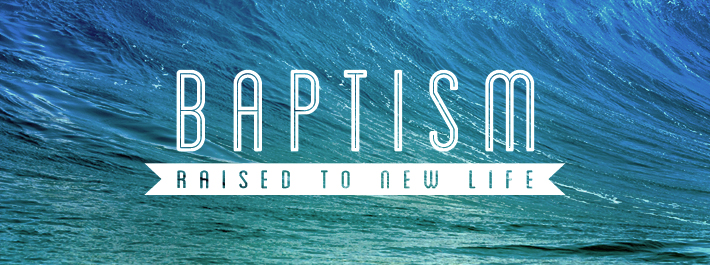 Keep Your Eyes Focused on the ROCK!
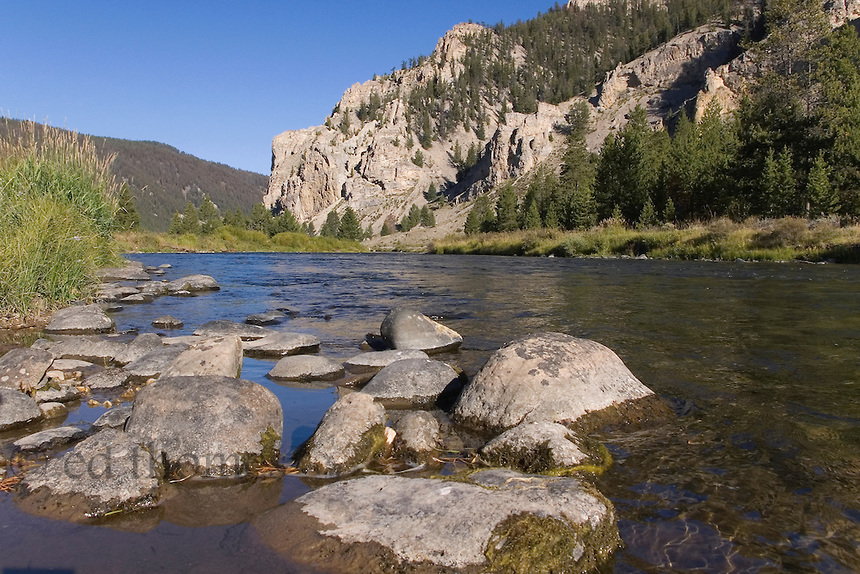 John 15:12-14
John 14:15